Understanding the Collective Impact ofSPOR in Ontario
Workshop
Women’s College Hospital
January 21, 2019
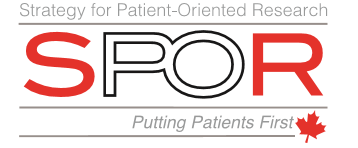 Welcome
Marilyn Emery 
CEO, Women’s College Hospital
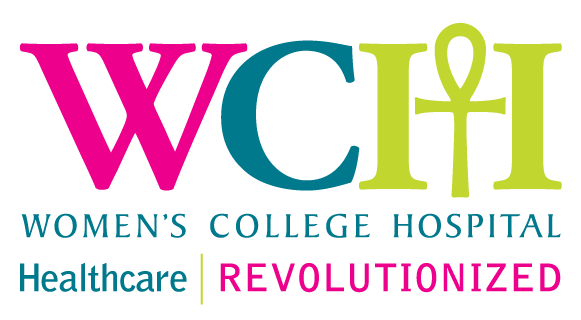 Agenda
Introductions and Objectives of the Day
Geoff Anderson
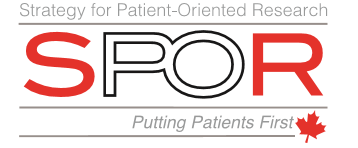 Introductions
Very Brief

Your name

The role you have that is relevant to today’s meeting
SPOR Goal and Vision
The goal of patient-oriented research is to better ensure the translation of innovative diagnostic and therapeutic approaches to the point of care, as well as to help the provinces and territories meet the challenge of delivering high quality, cost-effective health care. It involves ensuring that the right patient receives the right clinical intervention at the right time, ultimately leading to better health outcomes.

The vision of the Strategy for Patient-Oriented Research is to demonstrably improve health outcomes and enhance patients' health care experience through integration of evidence at all levels in the health care system.
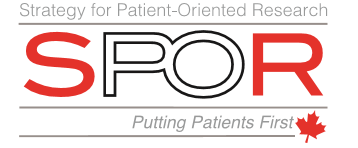 The SPOR Enterprise
1. SPOR Support Units (SU) 
2. SPOR Network in Youth and Adolescent Mental Health – ACCESS Canada
3. Pan-Canadian SPOR Network in Primary and Integrated Health Innovations (PIHCI)
4. SPOR Networks in Chronic Disease  
Chronic Pain Network
Chronic Kidney Disease (Can-SOLVE CKD)Child Disability and Brain Research (CHILD-Bright)
Diabetes Action Canada (DAC)
Gastro-Intestinal and Neuropsychiatric Effects (IMAGINE)
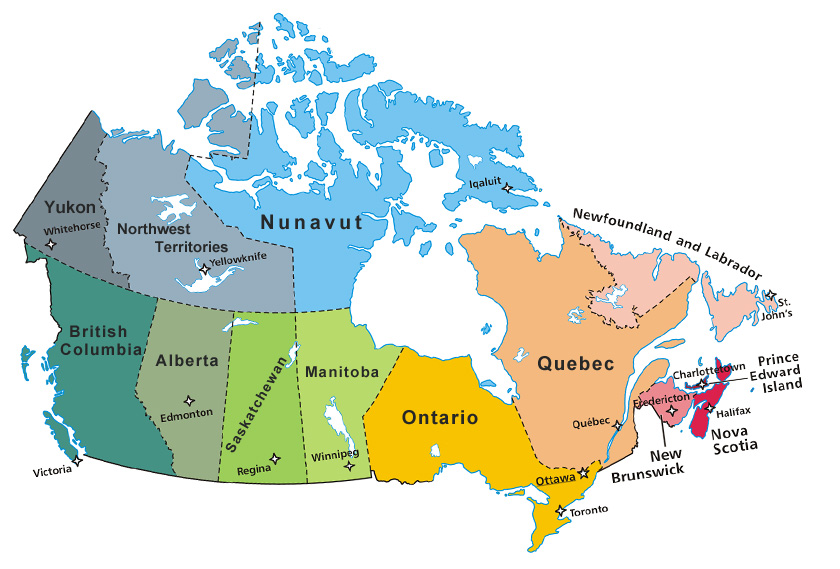 SU
SU
SU
SU
SU
SU
SU
SU
SU
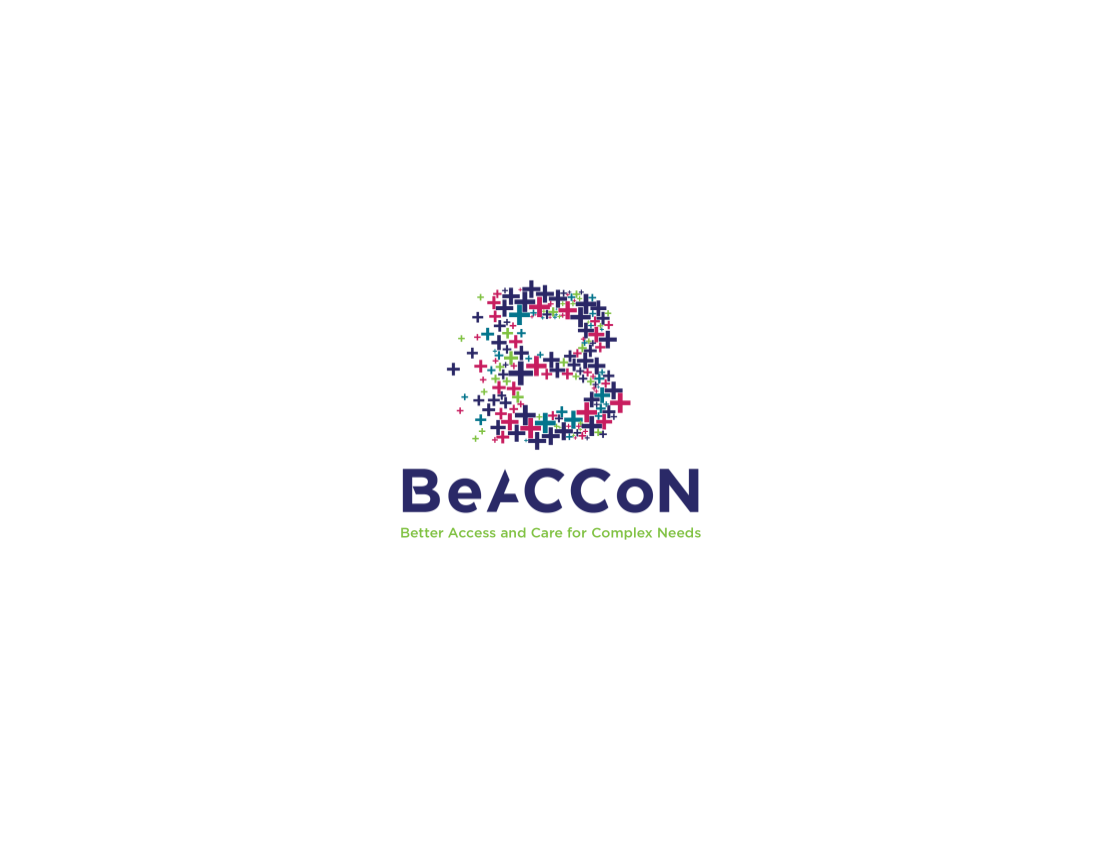 SU
7
SPOR Enterprise in Ontario
Ministry of Health and Long-Term Care
Patrick Dicerni, ADM, Strategic Policy and Planning Division
Anne Hayes, Director, Research, Analysis and Evaluation Branch
SPOR Evidence Alliance
Lead: Andrea Tricco and Sharon Straus, Li Ka Shing Knowledge Institute, St Michael’s Hospital
SPOR Evidence Alliance
Lead: Andrea Tricco and Sharon Straus, Li Ka Shing Knowledge Institute, St Michael’s Hospital
BeACCoN 
PIHCI Ontario Site 
Lead: Geoff Anderson,  Patrick Dicerni and Onil Batthacharrya (also PIHCIN-NCO Co-Chair)
Ontario SPOR SUPPORT Unit
Lead:  A. Brown, Chair, Board of Directors and Vasanthi Srinivasan, CEO
Access Open Minds 
SPOR Network in Youth and Adolescent Mental Health
Sites: Chatham-Kent
Chronic Pain Network
Lead: Norm Buckley et al, McMaster University
Diabetes Action Canada
Lead: Gary Lewis and Cathy Whiteside, UoToronto
IMAGINE
SPOR Network in Inflammation, Microbiome, Alimentation: Gastro-Intestinal and Neuropsychiatric Effects 
Leads: Dr Paul Moayyedi, Dr Glenda MacQueen, Aida Fernandes, McMaster University
Can-SOLVE CKD
SPOR Network on Chronic Kidney Disease
Site: Ontario Renal Network, Cancer Care Ontario
Child Bright
SPOR Network on Brain Based Developmental Disabilities
Site: Steven Miller, SickKids
Solid line denotes formal relationship with MOHLTC / OSSU 
Dotted line denotes no formal relationship with MOHLTC / OSSU
Context
Issue that faces all of SPOR enterprise at both national and provincial level 
SPOR 2.0 vision is being worked on at national level and will be on agenda at CIHR meeting middle of February 2019 
MOHLTC, broader provincial government and Ontario health care system in major transition/transformation 
Issue that faces specific SPOR components
OSSU renewal 
BeACCoN renewal
Common Evaluative Challenge
Canadian Institutes of Health Research: Evaluation of the Strategy for Patient-Oriented Research Final Report May 17, 2016 
“CIHR should revise the existing SPOR performance measurement strategy to balance administrative/operational outputs with outcomes/impacts.” 
“Indicators should be re-oriented from tracking primarily activity-based or output indicators toward outcomes and impacts; consider applying a “collective impact” lens.”
Objective
Share information and discuss two key aspects of collective impact – common agenda and common performance metrics

Provide input to both CIHR and MOHLTC on SPOR 2.0 and help BeACCoN and OSSU with their renewal